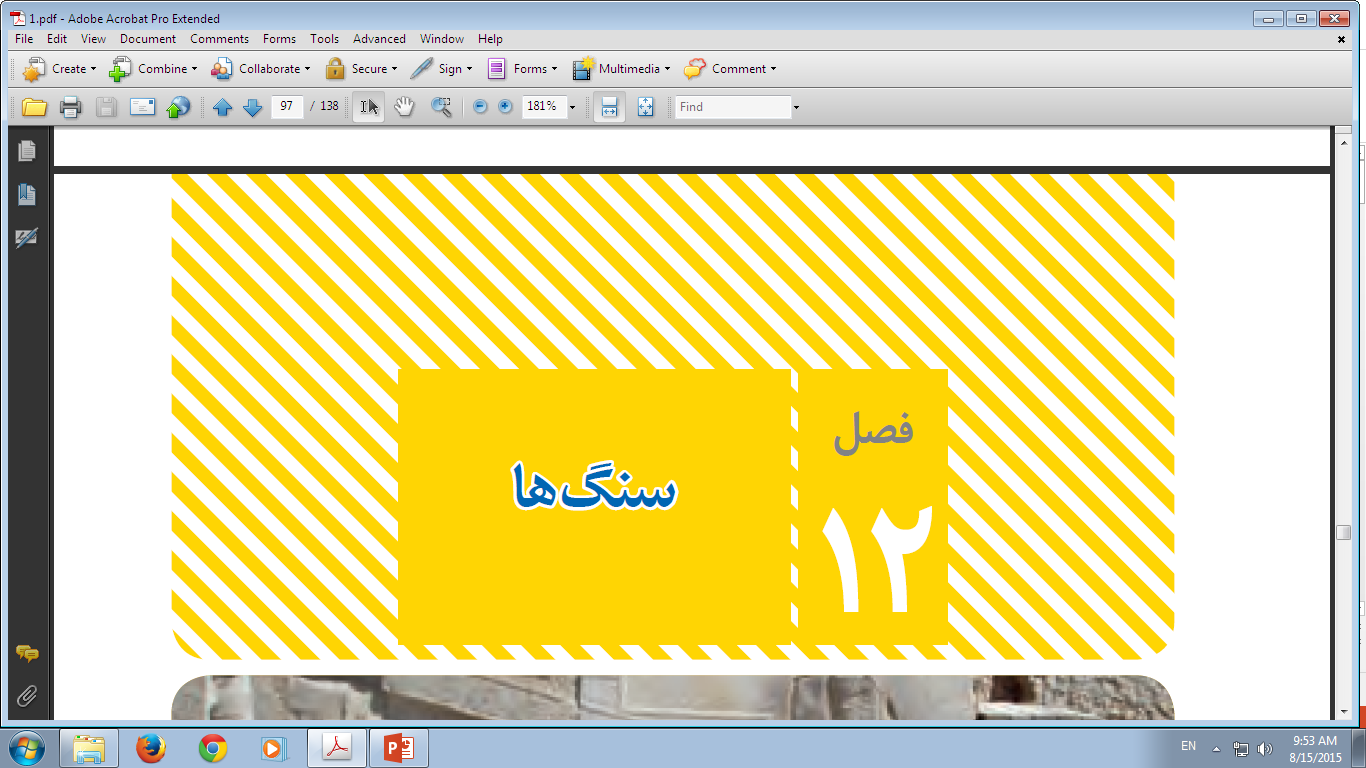 (مدرس: فیروزه حسین زاده)
سنگ ها از منابع خدادادی هستند که فواید بسیاری در زندگی برای ما دارد از جمله:
ساختمان سازی ساخت مجسمه همچنین حاوی منابع ارزشمند نفت و گاز و آب و آهن و....
1. آذرین : از سرد شدن و انجماد مواد مذاب حاصل می شوند
2. رسوبی: در اثر فرسایش و حمل رسوبات به داخل محیط رسوبی و رسوب گذاری و فشردگی به وجود می آیند.
3. دگرگونی : در اثر حرارت و فشار از سنگ های دیگر حاصل می شوند.
انواع سنگ
1. آذرین درونی: اگر ماگما که حاوی گاز زیادی است وقتی به سمت بالا حرکت می کند در داخل زمین بمانند و همان جا سرد و متبلور شوند (درشت بلور)
سنگ های آذرین
2. آذرین بیرونی: اگر ماگما راهی برای خارج شدن پیدا کند و آنجا سرد و متبلور شوند سنگ آذرین بیرونی خواهیم داشت.(ریز بلورند)
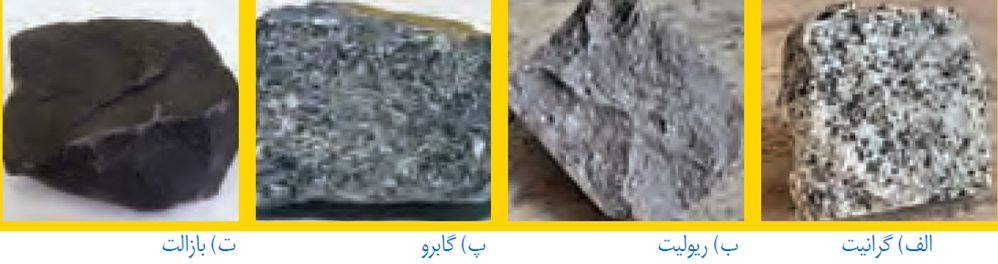 در سنگ های آذرین فسیل وجود ندارد زیرا سنگ های آذرین از انجماد و تبلور مواد مذاب در دمای بالاتر       از            حاصل شده اند در این دما موجودات زنده و فسیل آن ها نمی توانند وجود داشته باشند.
سنگ تزئینی نمای ساختمان
ساختمان پله – کف ساختمان
تهیه ی بتون ، جاده سازی، زیرسازی راه آهن و...
کاربرد سنگ های آذرین
1- فسیل دار: برای مطالعه گذشته ی زمین
2-تبخیری: در اثر تبخیر آب دریاچه های کم عمق و گرم (دریاچه ی حوض سلطان) سنگ نمای و سنگ گنچ 
3- آواری: ته نشین شدن مواد فرسایش یافته ای که با آب رودخانه به مناطق مناسب برای رسوب گذاری جابه جا شده اند (سنگ کنگلومرا و ماسه سنگ)
سنگ های رسوبی
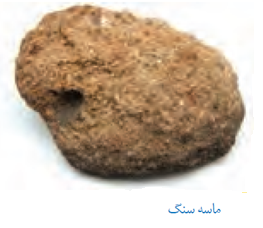 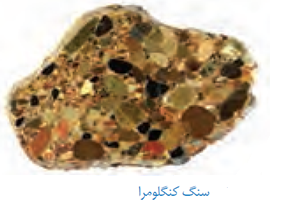 شباهت:
هر دو سنگ آواری
ذرات آن ها توسط سیمان به هم وصل شده
تفاوت:
 کنگلومرا: ذرات دشت 
ماسه سنگ :ذرات ریز
ذخایر نفت و گاز و زغال سنگ میان آن ها جای دارند
فسیل ها
ساختمان سازی (سنگ های آهکی و تراورتن)
پل سازی و جاده سازی (ماسه سنگ)
گچ و سیمان بنایی
معادن ارزشمند آلومینیوم و آهن و...
اهمیت سنگ رسوبی
سنگ های دگرگونی:
شرایط ایجاد سنگ های دگرگونی:
طی زمان طولانی گرما و فشار و محلول های داغ 
عامل گرما و فشار باعث می شود سنگ های دگرگونی استحکام بیش تری از سنگ های رسوبی داشته باشند.
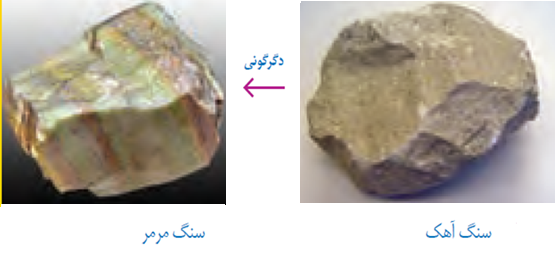 ساختمان سازی (نمای ساختمان) 
کف اماکن زیارتی
مجسمه سازی (سنگ مرمر)
نوک مداد (گرافیست)
کاربرد سنگ های دگرگونی